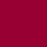 Modifications du Règlement d’exécution du PCT 
au 1er juillet 2016
Modifications du règlement d’exécution (1)
Modifications des règles 48 et 94 du PCT
Exclusion de certains renseignements de la publication        (règle 48) et de la mise à disposition du public (règle 94)
Uniquement sur demande d’exclusion motivée de la part du déposant adressée au Bureau international
Les renseignements concernés doivent être exclus de la publication ou de l’accès au public :
s’ils ne présentent manifestement aucun intérêt quant à l’information du public sur la demande internationale concernée
si la publication de ces renseignements ou leur mise à la disposition du public porterait clairement atteinte aux intérêts personnels ou économiques légitimes de toute personne, et
pour autant que ne prévale pas l’intérêt du public à avoir accès à ces renseignements
Modifications du règlement d’exécution (2)
Modifications des règles 48 et 94 du PCT (suite)
Délai pour remettre la demande d’exclusion en vertu de la règle 48 :
l’achèvement de la préparation technique pour la publication internationale (15 jours avant la date de publication effective, dans la plupart des cas)
Délai pour remettre la demande d’exclusion en vertu de la    règle 94:
À tout moment
L’office récepteur, l’administration chargée de la recherche internationale, l’administration indiquée pour la recherche supplémentaire ou le Bureau international peut attirer l’attention du déposant sur certains renseignements que cet office, cette administration ou ce Bureau juge comme éligibles à l’exclusion et suggérer au déposant de présenter une demande d’exclusion                 en vertu de la règle 48 les concernant
Modifications du règlement d’exécution (3)
Modifications des règles 48 et 94 du PCT (suite)
Le Bureau international peut également peut attirer l’attention du déposant sur certains renseignements que ce Bureau juge comme éligibles à l’exclusion et suggérer au déposant de présenter une demande d’exclusion en vertu de la règle 94 les concernant  
Lorsque le Bureau international accorde l’exclusion en vertu de la règle 48 ou 94, il notifie aux administrations internationales pertinentes de ne pas autoriser l’accès du public aux renseignements considérés
S’applique aux demandes internationales dont la date de dépôt international est le 1er juillet 2016, ou une date ultérieure
Modifications du règlement d’exécution (4)
Modifications de la règle 26bis.3 
Règle générale :  obligation pour l’office récepteur de transmettre au Bureau international tous les documents reçus du déposant avec une requête en restauration du droit de priorité
Exception :
l’office récepteur ne transmet pas les renseignements, sur demande motivée du déposant, ou de sa propre initiative
si les renseignements considérés ne présentent manifestement aucun intérêt quant à l’information du public sur la demande internationale concernée
si la publication de ces renseignements porterait clairement atteinte aux intérêts personnels, ou économiques légitimes de toute personne 
pour autant que ne prévale pas l’intérêt du public à avoir accès à ces renseignements
S’applique aux demandes internationales dont la date de dépôt international est le 1er juillet 2016, ou une date ultérieure
Modifications du règlement d’exécution (5)
Modifications de la règle 9.2 
Extension du champ d’application de la règle 9.2 au Bureau international et à l’administration indiquée pour la recherche supplémentaire pour permettre au déposant de corriger la demande internationale avant sa publication si elle contient certaines expressions telles que définies en vertu de la règle 9.1

S’applique aux demandes internationales dont la date de dépôt international est le 1er juillet 2016, ou une date ultérieure
Modifications du règlement d’exécution (6)
Modifications de la règle 82quater
Extension des dispositions en matière de force majeure aux délais qui n’ont pu être observés en raison de “l’indisponibilité générale des services de communication électronique”
Déclaration interprétative de l’assemblée du PCT: 
“Lorsqu’elle a adopté les modifications de la règle 82quater.1, l’assemblée a noté que l’office récepteur, l’administration chargée de la recherche internationale, l’administration indiquée pour la recherche supplémentaire, l’administration chargée de l’examen préliminaire international devait, lorsqu’il/elle se prononce sur une [telle] demande, interpréter ‘l’indisponibilité générale des services de communication électronique’ comme s’appliquant aux interruptions de service qui affectent de vastes étendues géographiques ou de nombreuses personnes, par opposition aux problèmes localisés concernant un bâtiment particulier ou un seul utilisateur.”
S’applique aux demandes internationales dont la date de dépôt international est le 1er juillet 2016, ou une date ultérieure ou aux demandes déposées avant cette date lorsque “l’évènement” s’est produit                     le 1er juillet 2016, ou à une date ultérieure
Modifications du règlement d’exécution (7)
Modifications de la règle 92.2.d)
Elargissement des langues acceptées pour les communications entre le déposant et le Bureau international, lorsque la communication s’effectue par le biais de ePCT, à n’importe quelle langue de publication (en plus du français et de l’anglais)
S’applique :
aux demandes internationales dont la date de dépôt international est le 1er juillet 2016, ou une date ultérieure;  
aux demandes internationales dont la date de dépôt international est antérieure au 1er juillet 2016 lorsque la communication considérée est reçue par le Bureau international le 1er juillet 2016, ou à une date ultérieure